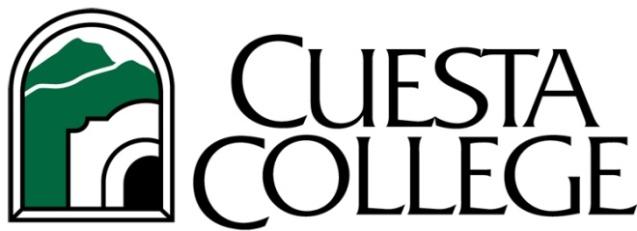 STUDENT LEARNING OUTCOMES & Assessment
THE ROLE OF FACULTY
ILOs
FROM SLO’S TO PLO’S TO ILO’S
Outcomes reached by any degree or certificate earner, in particular General Education
HOW IS CUESTA COLLEGE GRADED?
Through ACCJC Accreditation Process
Part of this process focuses on Cuesta ability to meet it’s Institutional Learning Outcomes
Are student leaving Cuesta gaining the skills and knowledge that we hope for?
HOW IS THIS CONNECTED TO FACULTY?
PLOs
Outcomes reached from finishing a given set of courses, defined by the certificate or degree
Outcomes reached from completing a specific course
SLOs
Could a student pass your class, while still failing a quiz or exam?
Example SLO’s - Intro to Business
Understand and apply the various styles of leadership 
Identify the major components of an Income Statement and Balance Sheet for the purpose of evaluating the financial performance of a business 
Describe and analyze the elements of the marketing mix 
Recognize, evaluate, and propose solutions to problems in personnel, ethics, and communication
How does Student Learning Outcomes Assessment benefit our students and improve our instruction?
Student Learning Outcomes (SLO’s)
SLO’s already exist for all Cuesta courses in Curricunet
SLO’s are course level outcomes, they are not instructor specific
It is up to the faculty to decide how to assess each SLO
Each course SLO must be assessed at least once per program review (4 to 5 year cycle), but we encourage SLO’s to be assessed every time the course is taught
You can work with your faculty colleagues to change SLO’s
SLO’s are required to be published on your course Syllabus
Program Learning Outcomes are not required on the syllabus but many faculty do list them
How to Assess Student Learning Outcomes
Common ways to assess SLO’s
Quizzes and Exams
Essays
Presentations
Projects
Homework Assignments
In-Class Assignments
eLumen – Assessment Tracking Software
eLumen is a software application to track student learning assessments for all Cuesta courses.
Check with your division chair to see if you are required to assess your course this semester. If you are, then please plan on attending an eLumen drop in training session during the semester to learn how eLumen works.
eLumen is preloaded with your class roster along with the student learnring outcomes for the class.
SLO Assessment Resources
eLumen
How to Login to eLumen - YouTube
Creating an Assessment in eLumen - YouTube
Scoring and Uploading Scores to eLumen - YouTube
Editing SLOs in eLumen - YouTube
Mapping SLOs in eLumen - YouTube
Cuesta College Institutional Research - Assessment Timeline
PDF Files 
How to Edit PLOs, map, and Useful Reports (from Coord Train Sep 2017)
SLOA Handbook - 2016 Update
How to Create an Assessment in eLumen 
How to Upload Student Level Data in eLumen
How to Map SLOs to PLOs or ILOs in eLumen
Using the DataLink and Exporting Files for eLumen